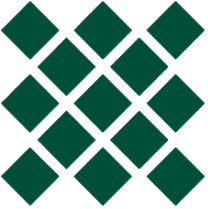 http://iti.wtf
Algorithms and Data Structures
Introduction:Big-O Notation
Artem A. Golubnichiy
artem@golubnichij.ru

Department of Software of Computer Facilities and Automated Systems 
Katanov Khakass State University
STRUCTURE OF THE CLASS
Understand the meaning of Big-O notation.
Describe some of the advantages and disadvantages of using Big-O notation.
Manipulate expressions involving Big-O and other asymptotic notation.
Compute algorithm runtimes in terms of Big-O.
2
BIG-O NOTATION
f is bounded above by some constant multiple of g.
3
BIG-O NOTATION
4
GROWTH RATE
3n2 + 5n + 2 has the same growth rate as n2
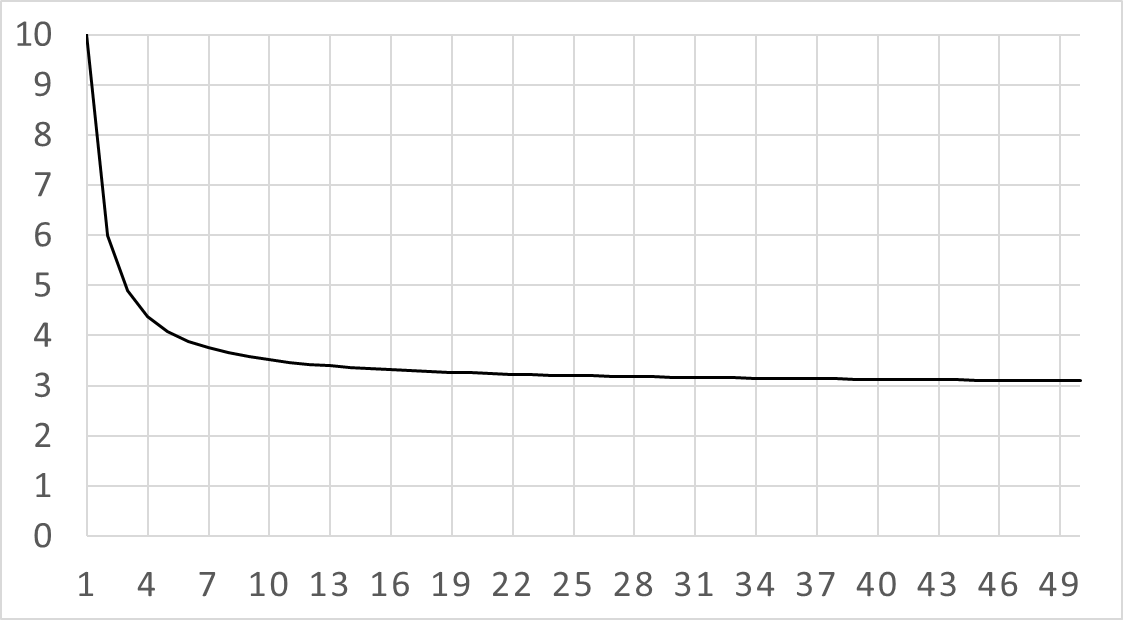 5
USING BIG-O
We will use Big-O notation to report algorithm runtimes. This has several advantages.
6
CLEANS UP NOTATION
O(n2) vs. 3n2 + 5n + 2.
O(n) vs. n + log2(n) + sin(n).
O(n log(n)) vs. 4n log2(n) + 7.
Note: log2(n), log3(n), logx (n) differ by constant multiples, don’t need to specify  which.
Makes algebra easier.
7
WARNING
Using Big-O loses important information about constant multiples.
Big-O is only asymptotic.
8
COMMON RULES
9
RECALL ALGORITHM
10
BIG-O IN PRACTICE
Total:
O(n)+O(1)+O(1)+O(n)·O(n)+O(1) = O(n2).
11
OTHER NOTATION
12
ASYMPTOTIC NOTATION
Lets us ignore messy details in analysis.
Produces clean answers.
Throws away a lot of practically useful information.
13